Remote Patient Monitoring (RPM) Patients with Diabetes
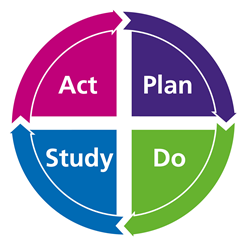 QI Champions
March 2023
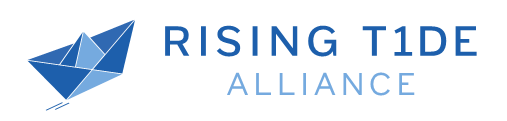 1
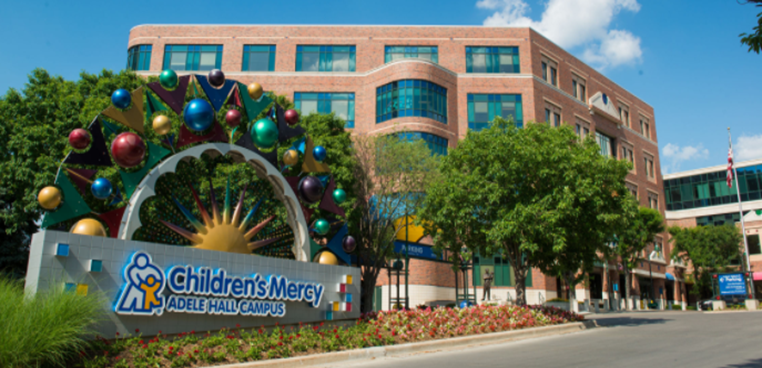 Where is Children’s Mercy Kansas City?
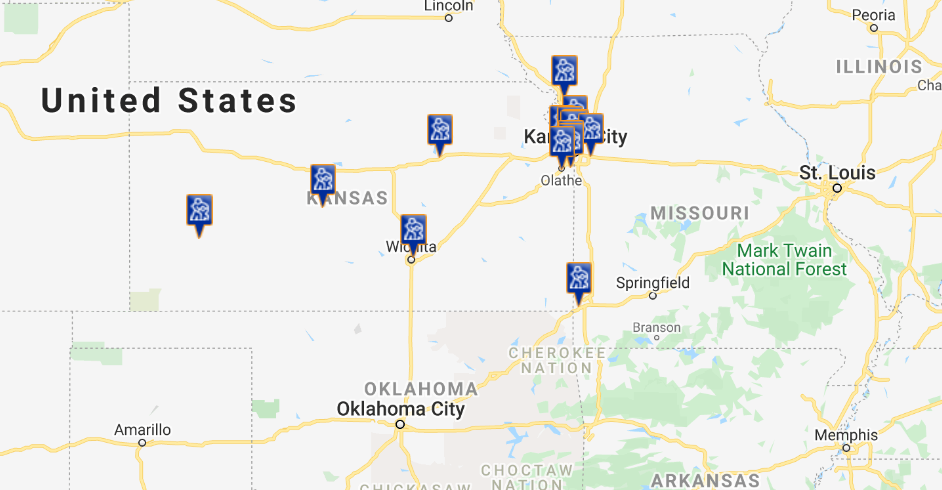 Click to add text
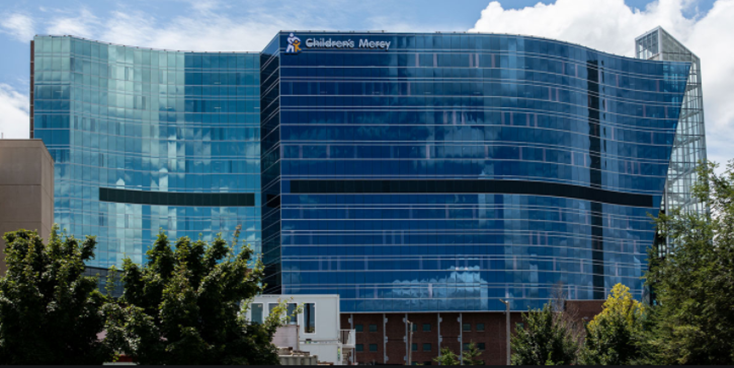 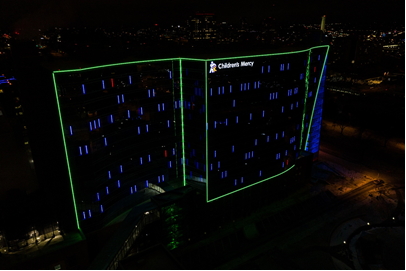 2
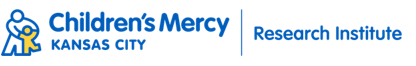 [Speaker Notes: Main hospital campus in MO- also have hospital location in KS
CMRI next to main hospital where several of our endo staff have dedicated workspace
14 clinics in KS & MO, covers approximately a 6-hour radius
30 Pediatric Endocrinologists
About 2,400 patients T1D T2D
Approx 56% of patients w/diabetes have private insurance, 40% carry public insurance & 3.5% self pay]
Project Rationale; ADDESSING THE PROBLEMThe currentcare paradigm(4 clinic visits/yr) is limiting
[Speaker Notes: As you know, current standards recommend 4 soc visits each year for patients with diabetes. Often does not meet patient needs. SO, we aimed to target high risk patients for extra support, MORE Patient touch points & TIME w/clinicians, to increase chance of meeting A1c targets]
Remote Patient Monitoring Intervention
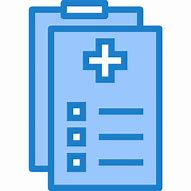 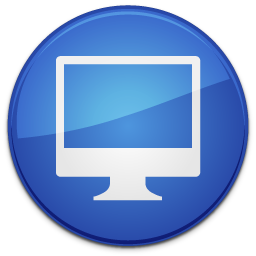 [Speaker Notes: I’ve shared our RPM program before, but in a nutshell, here’s how we define our RPM program at CM
Patients at high risk are identified in a number of ways & offered RPM to take place IN BETWEEN SOC visits
Interventionists are physicians, CDEs, RD who deliver these “Mini Check IN visits” via Video platform or phone for about 15 minutes once a week
Visits are NOT meant to replace standard of care visits 4 times each year, but instead, serve as support bridge between routine visits
Content of visit tailored to patient/family’s specific needs-INTERVENTION Manual- serves as guide to cover important topics
Many initial visits begin with a review of technology- if patient not already sharing device data, interventionist walks them through the process to do so.
Interventionists encourage families to ID patterns in data & make recommendations in insulin adjustments- practicing shared decision-making model
Each visit concludes w/GOAL SETTING- both short term and long term- all documented in EHR]
RPM Timeline
Collected participant feedback
Predicted DKA risk group
Microsoft Teams
98 enrolled
RPM video
CDCES offers in the moment
167 enrolled
2019
2022
2023
2020
2021
Schedule in Cerner, triggers reminder texts, calls
Evening & weekend options
196 enrolled
Referrals from 4 sources
Program launched
Training video
Added non-English services 
143 enrolled
5 interventionists
Predicted rise A1c
27 enrolled
[Speaker Notes: Our RPM program initially began 2019
Here are highlights from each year since it began- but today I’m going to go into more detail about our latest tests of change in 2023
Predicted Rise in A1c of .3% or greater
Predicted High risk of DKA admission
Provider referred
2 A1cs > 9% in past year]
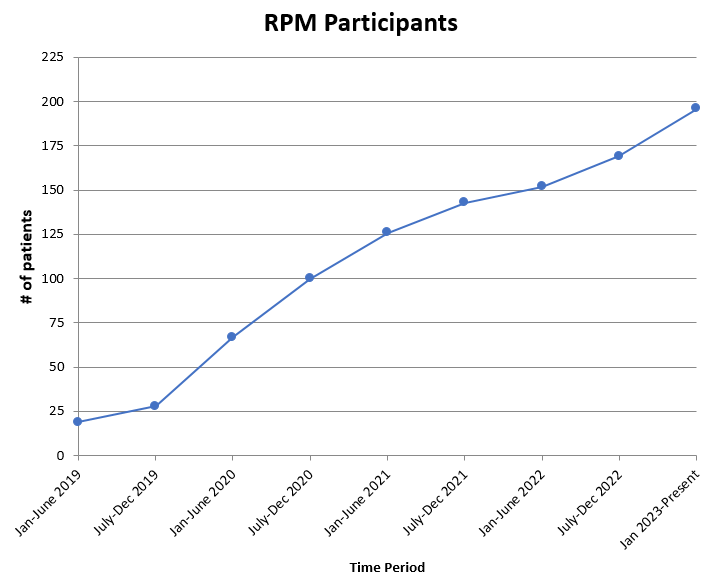 6
[Speaker Notes: Here’s chart showing cumulative number of patients participating in RPM since it began
Time periods reflect first & second half of each year]
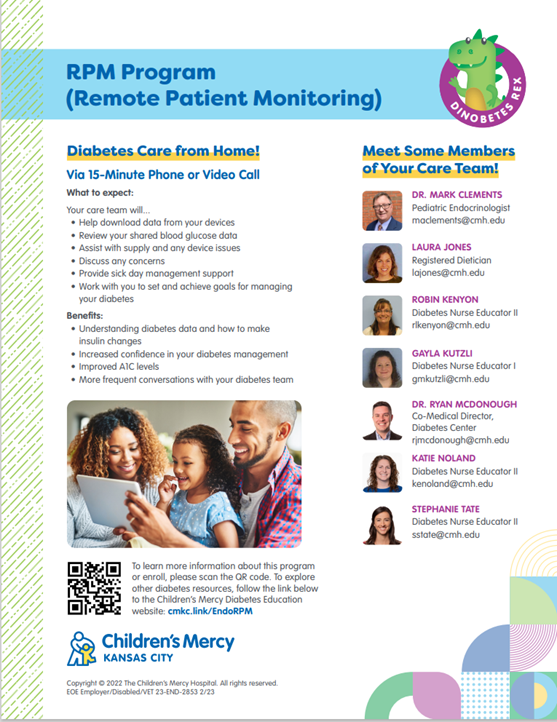 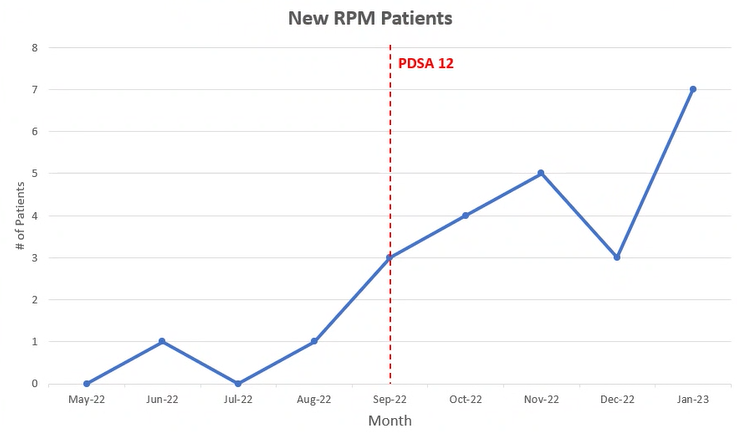 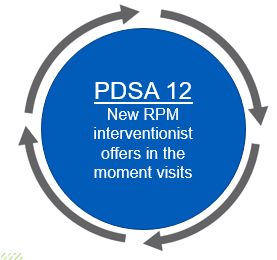 7
[Speaker Notes: PDSA cycle 12- 
This chart shows impact of that the new interventionist had conducting in the moment RPM calls on our overall volume of completed visits
left side- 4 months before our new interventionist, right- the 4 months following implementation of this test of change
She reported at huddle 1/3 didn’t reach, 1/3 in the moment, 1/3 scheduled
We noticed that May & July didn’t have any new RPM calls, there were a few appointments scheduled, but none showed-this higher than normal no show rate is also seen in clinic visits during summer months
During this cycle-shamelessly stole an idea the Barbara Davis Center shared on a previous call- concept of an RPM flyer. While we used the video in the past, we wanted something a doctor or nurse could share with a patient in clinic as we accept Clinician Referred Patients- THANK YOU BARBARA DAVIS CENTER]
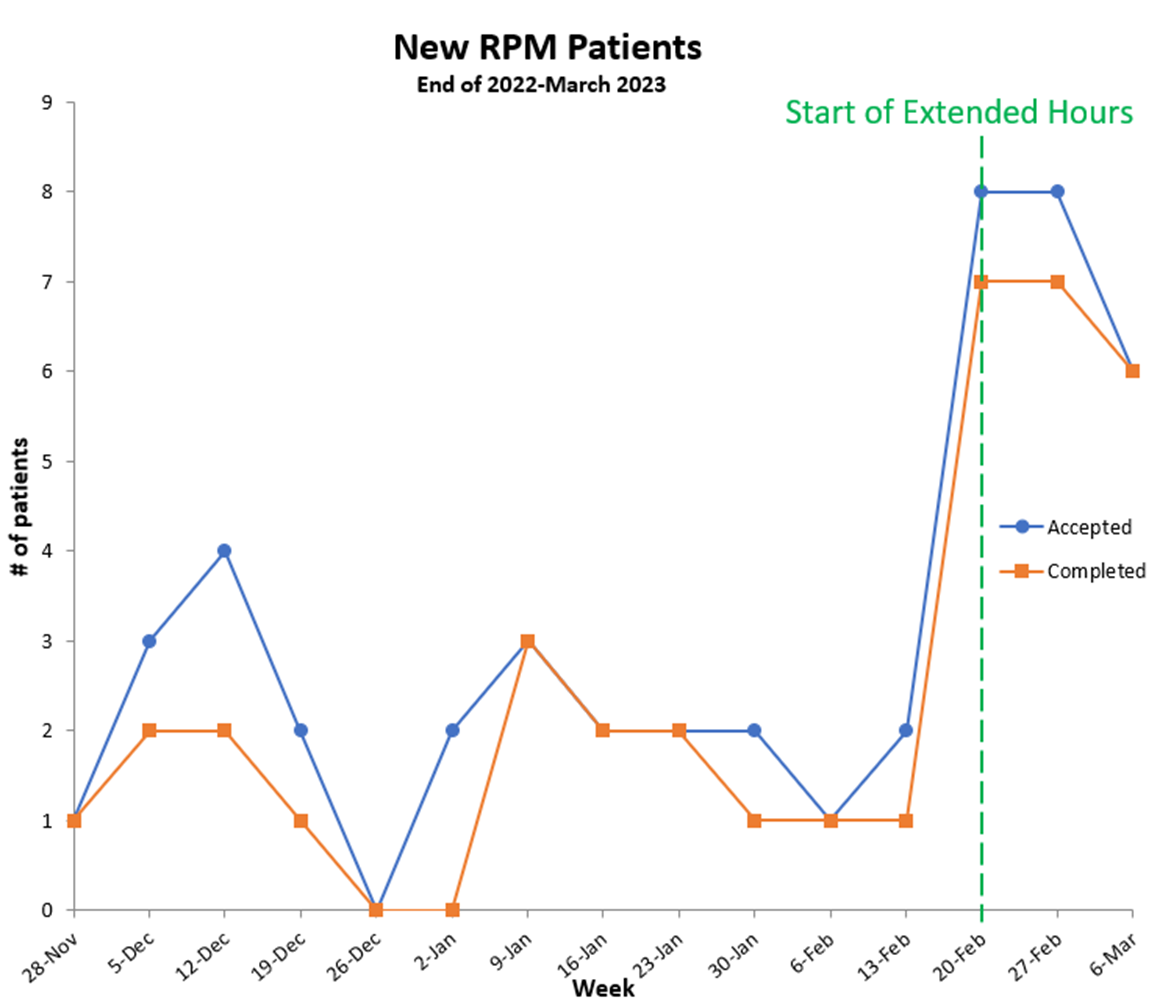 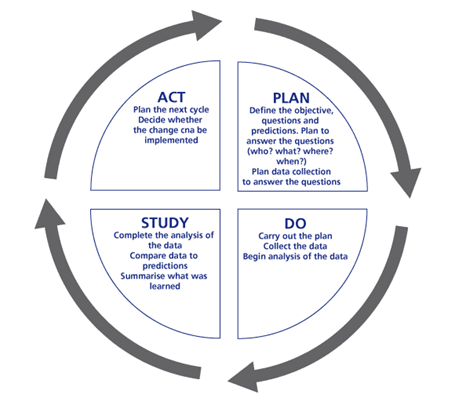 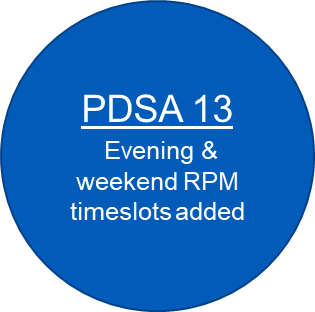 [Speaker Notes: Next-PDSA 13- Had grant $ to offer incentive pay to interventionists to conduct RPM calls evenings/weekends
This chart- blue line shows # of NEW patients who accepted RPM offer, orange shows # completed
You can see sharp increase in #s on Feb 20th –implemented extended hours
When we compared no show rates for RPM during business hours we saw an average 33% (3 months prior to start of evening)
After we began evening/weekend time slots that decreased to 10%
We’ll continue to track these numbers to see if the no show rate remains this high in comparison to the business hour calls]
Next Steps
Add ability for clinic staff to refer/order RPM program through Cerner
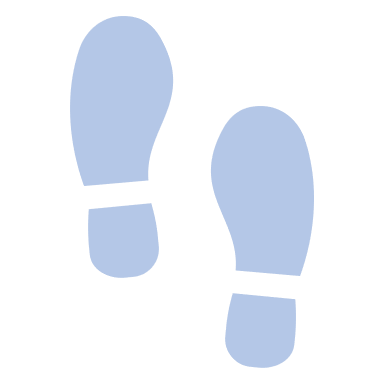 Develop criteria to shift some effort from CDCES in SOC visits to RPM
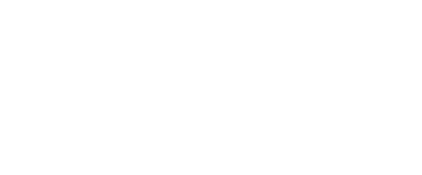 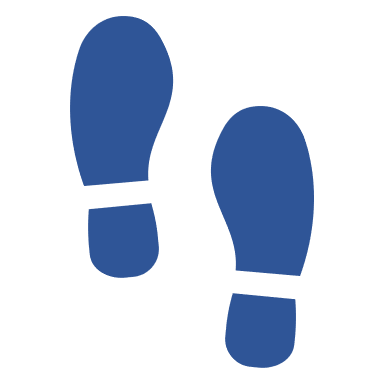 Prepare to apply billing codes for RPM to two subsets of our population
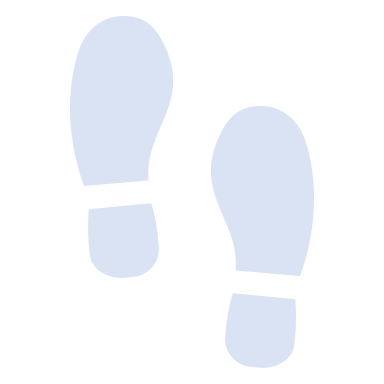 Pull pre/post RPM outcomes data; impact on A1c, dose response, bundled intervention impact
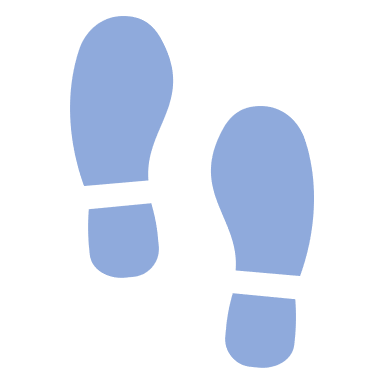 Train interventionists to use T1de dashboard to identify patients to offer RPM
9